CONVITE HEROIS EM AÇÃO
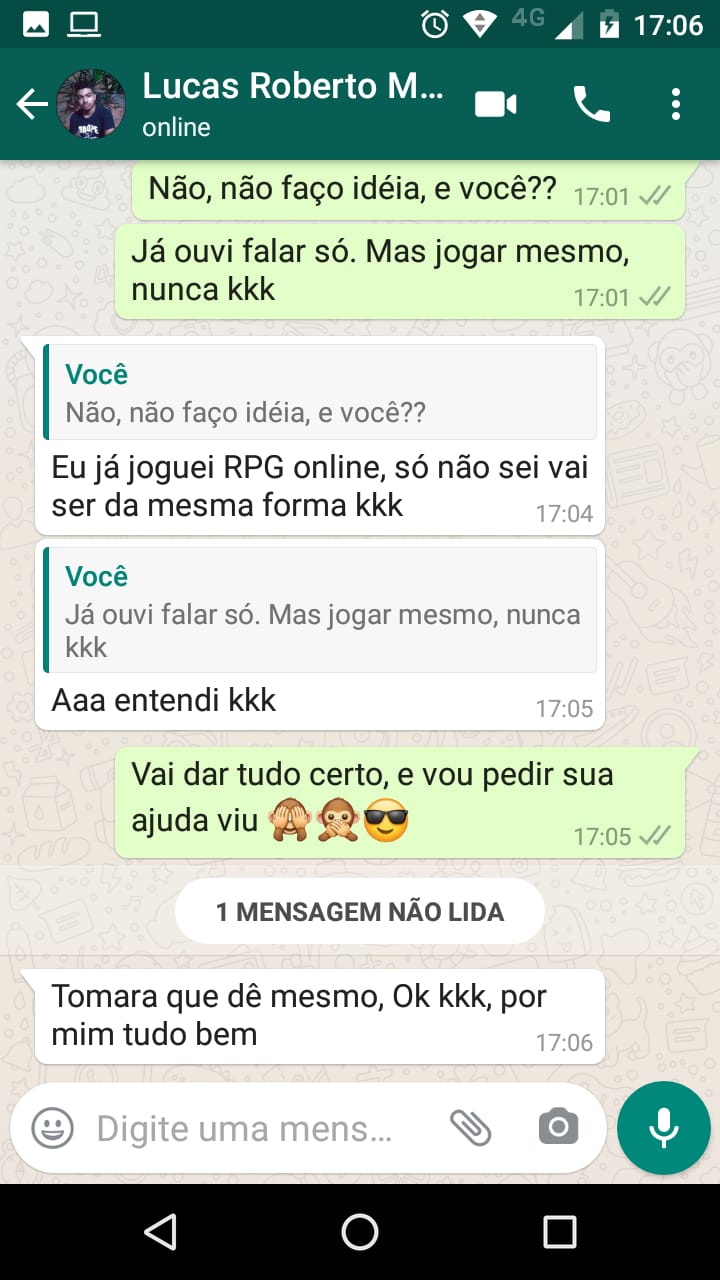 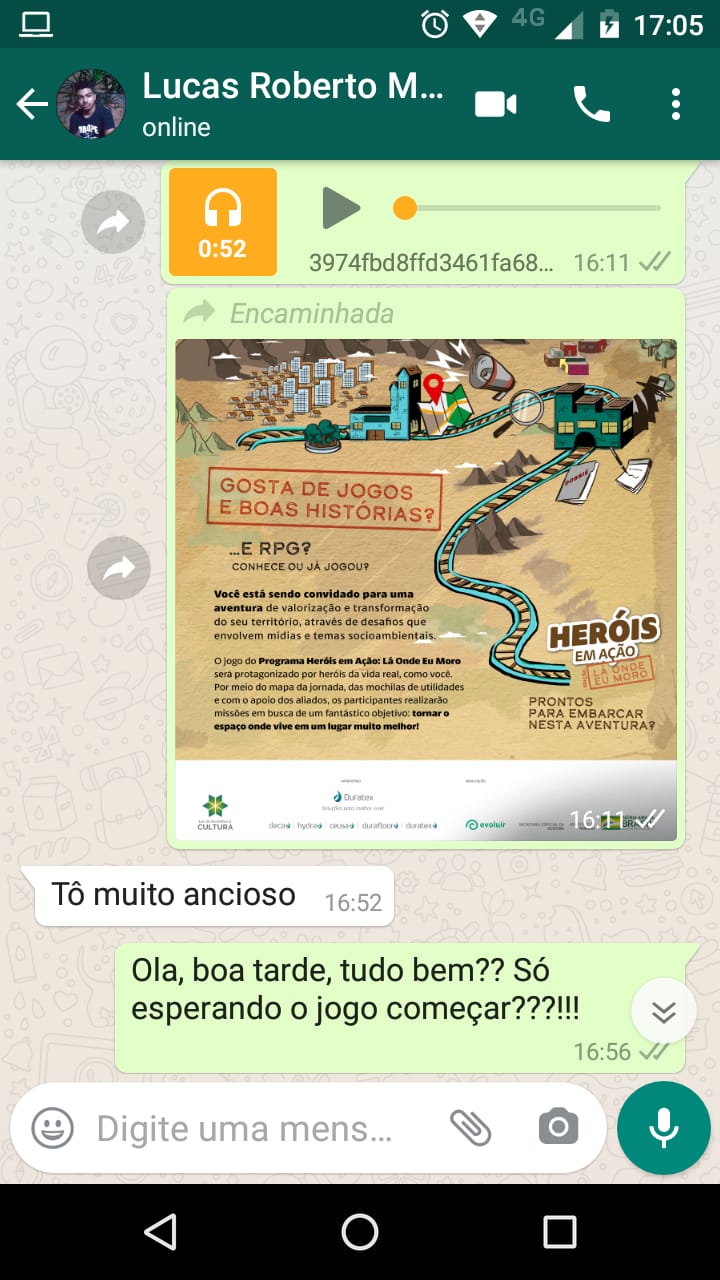 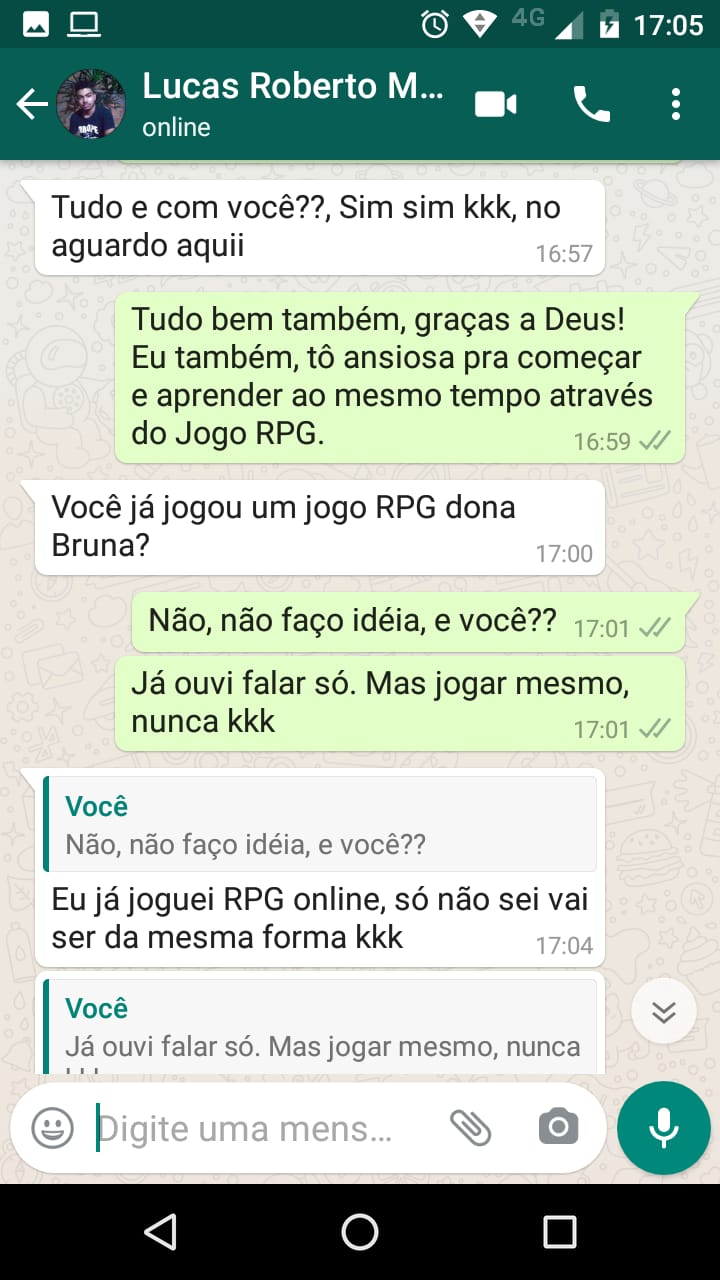 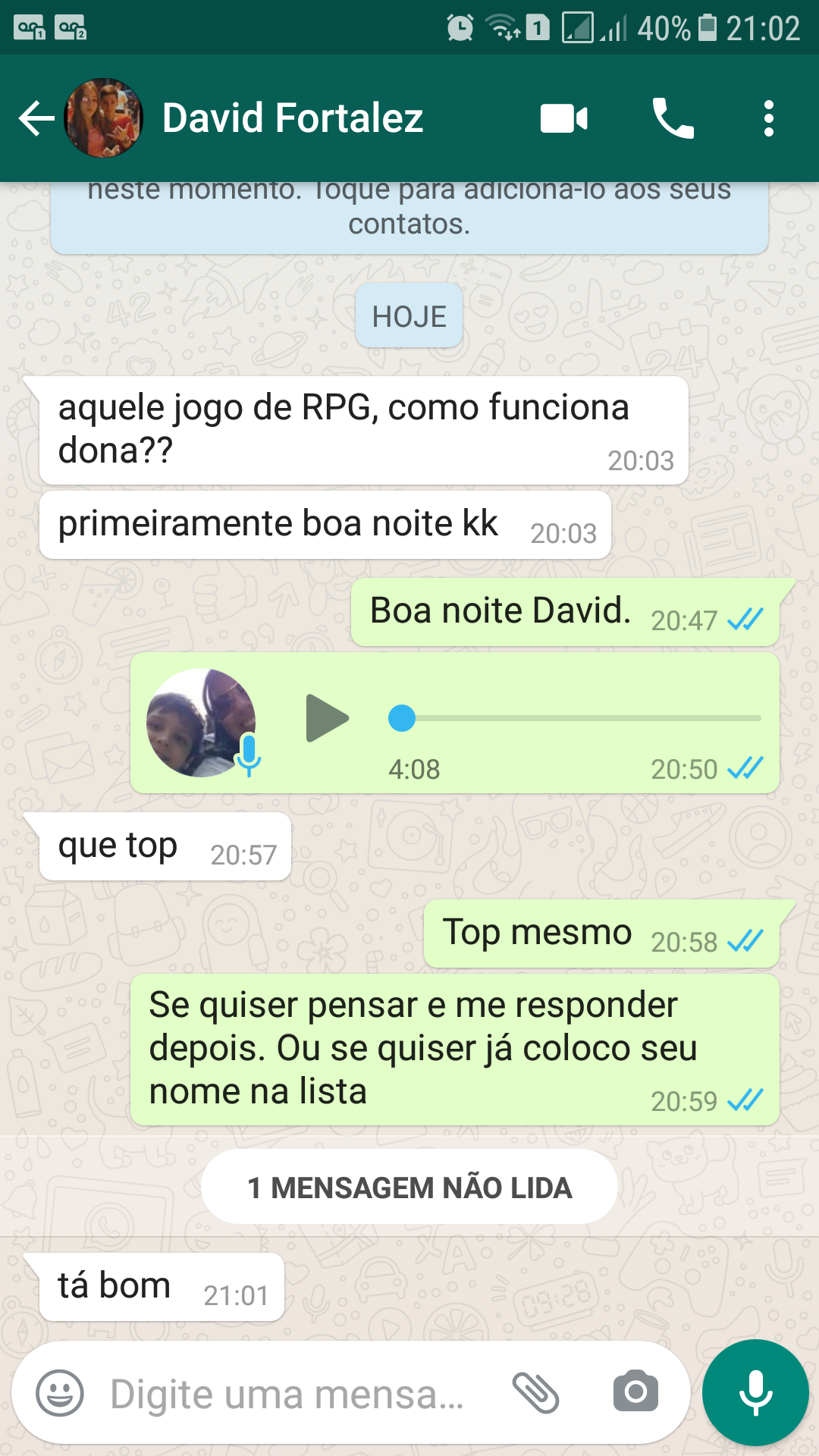 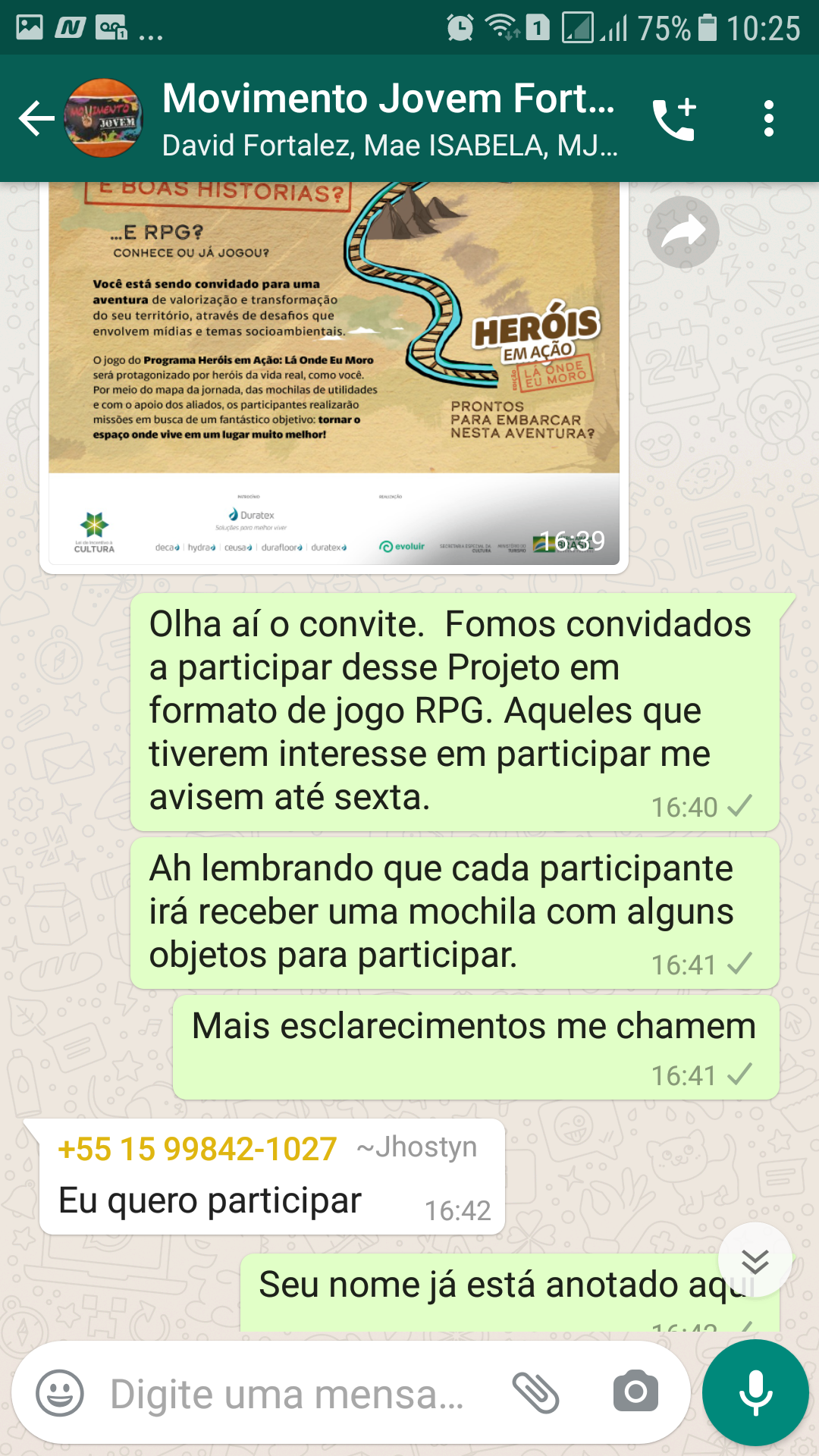